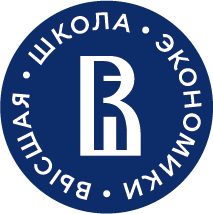 Планирование и организация работы по апробации парциальной программы «Содержание и методика формирования основ финансовой грамотности детей старшего дошкольного возраста» и дидактических материалов
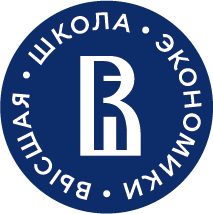 МАТЕРИАЛЫ АПРОБАЦИИ
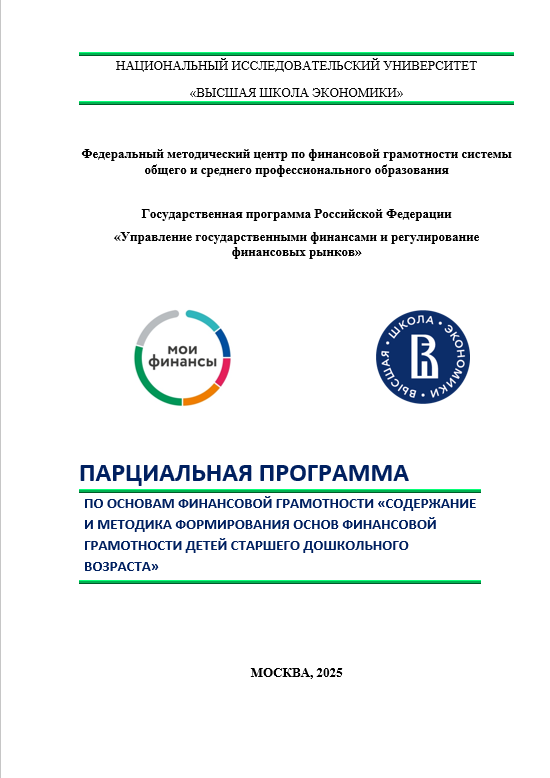 парциальная программа «Содержание и методика формирования основ финансовой грамотности детей старшего дошкольного возраста»;

методические рекомендации для педагогических работников дошкольных образовательных организаций по парциальной программе «Содержание и методика формирования основ финансовой грамотности детей старшего дошкольного возраста»;

сборник дидактических материалов для детей старшего дошкольного возраста по парциальной программе «Содержание и методика формирования основ финансовой грамотности детей старшего дошкольного возраста»;

методические рекомендации для педагогических работников дошкольных образовательных организаций по использованию дидактических материалов для детей старшего дошкольного возраста по парциальной программе «Содержание и методика формирования основ финансовой грамотности детей старшего дошкольного возраста».
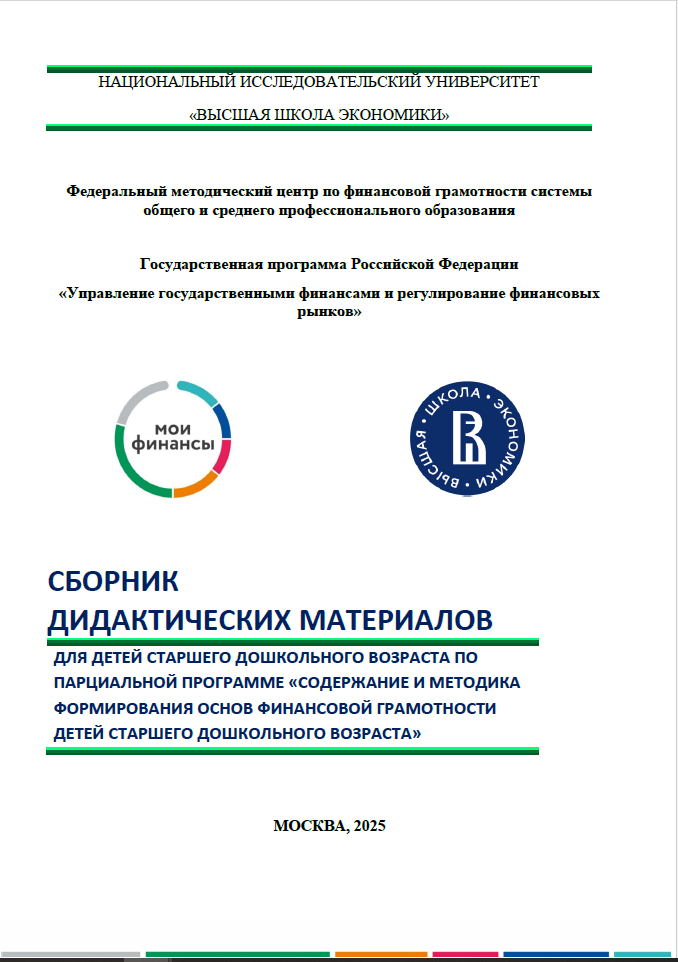 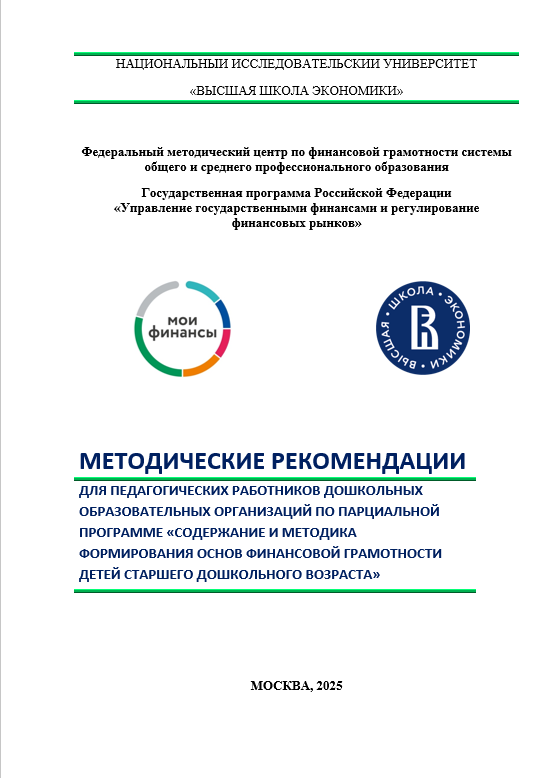 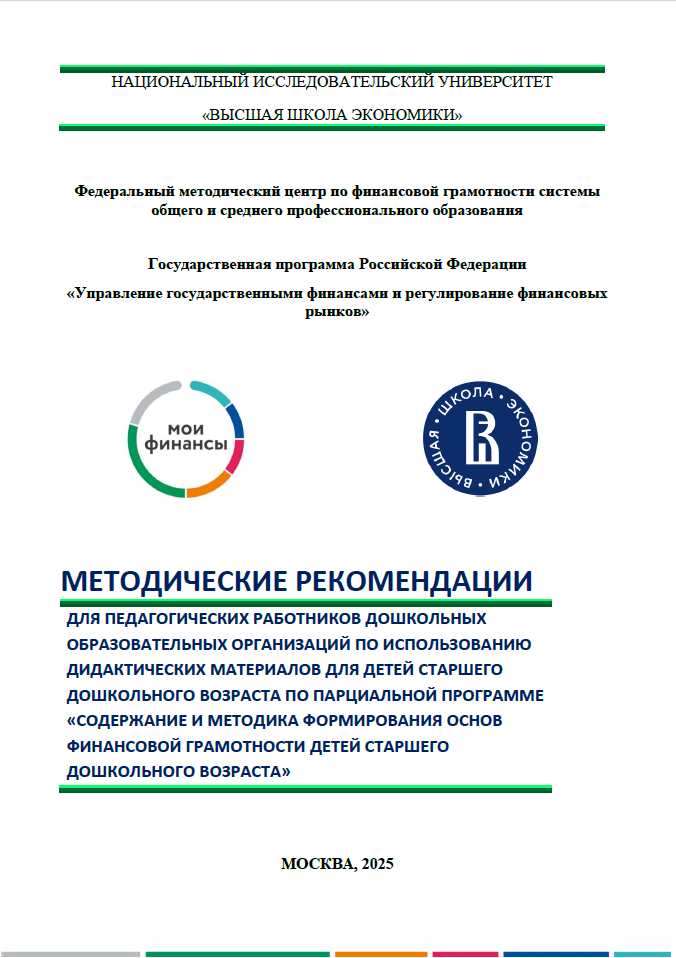 ЗАДАЧИ ПРОВЕДЕНИЯ АПРОБАЦИИ
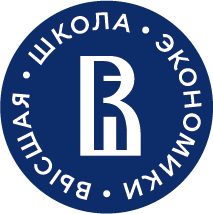 “АПРОБАЦИЯ 
– официальное одобрение, утверждение, вынесенное на основании испытания, проверки;
– проверка, испытание с целью объективной оценки свойств, качеств чего-либо”
[Толковый словарь русского языка]
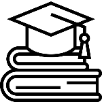 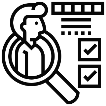 анализ возможности применения парциальной программы и дидактических материалов в образовательной деятельности ДОО при формировании основ финансовой грамотности у детей старшего дошкольного возраста
анализ возможности применения парциальной программы, методических рекомендаций и дидактических материалов в условиях конкретной дошкольной образовательной организации
обобщение и описание педагогического опыта, экспертная оценка  и рекомендации по дальнейшему использованию парциальной программы, методических рекомендаций и дидактических материалов
оценка практической значимости парциальной программы, методических рекомендаций и дидактических материалов
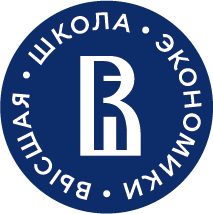 УЧАСТНИКИ АПРОБАЦИИ
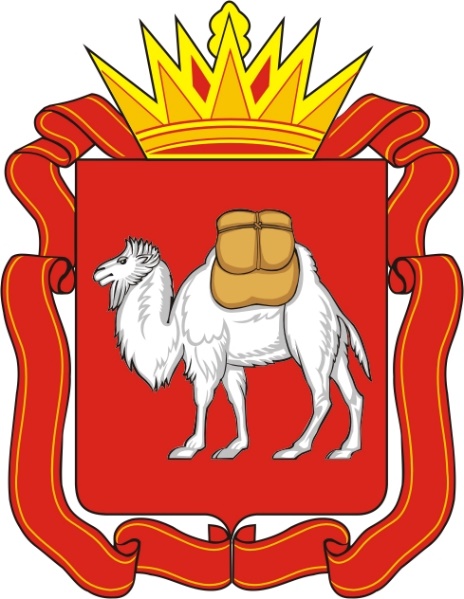 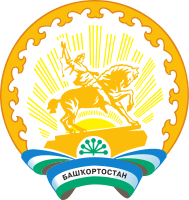 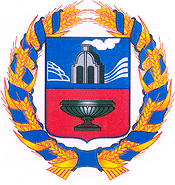 РЕСПУБЛИКА БАШКОРТОСТАН
ЧЕЛЯБИНСКАЯ ОБЛАСТЬ
АЛТАЙСКИЙ КРАЙ
6
3
4
ДОШКОЛЬНЫХ ОБРАЗОВАТЕЛЬНЫХ ОРГАНИЗАЦИЙ
ДОШКОЛЬНЫХ ОБРАЗОВАТЕЛЬНЫХ ОРГАНИЗАЦИИ
ДОШКОЛЬНЫХ ОБРАЗОВАТЕЛЬНЫХ ОРГАНИЗАЦИИ
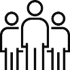 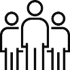 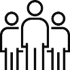 29
16
15
педагогов
педагогов
педагогов
ЭТАПЫ И СРОКИ ПРОВЕДЕНИЯ АПРОБАЦИИ
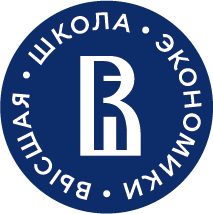 Подготовительный
май-июнь
отбор дошкольных образовательных организаций
обучение педагогов
Экспериментальный
август-октябрь
апробация учебно-методического комплекса в образовательных организациях
сбор апробационных форм от участников
Заключительный
ноябрь
анализ апробационных форм от участников
подготовка рекомендаций по корректировке/ доработке
ПРОЕКТНЫЕ ОБЯЗАТЕЛЬСТВА 
ПИЛОТНЫХ ОБРАЗОВАТЕЛЬНЫХ ОРГАНИЗАЦИЙ
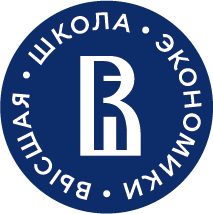 определение пилотных групп детей для апробации: старшая группа и подготовительная к школе группа
заполнение апробационных форм
проектирование календарно-тематического
плана на основе парциальной программы
проведение не менее 12 занятий на основе разработанного календарно-тематического плана реализации парциальной программы
РЕАЛИЗАЦИЯ ПАРЦИАЛЬНОЙ ПРОГРАММЫ 
И ДИДАКТИЧЕСКИХ МАТЕРИАЛОВ
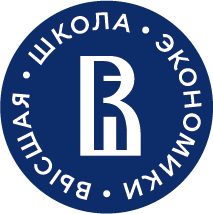 как образовательная деятельность, осуществляемая в процессе организации различных видов детской деятельности;

как образовательная деятельность, осуществляемая в процессе режимных моментов;

взаимодействие с семьями детей по реализации основной образовательной программы дошкольного образования (как отдельный образовательный проект).
проектирование календарно-тематического плана на основе парциальной программы
ОЦЕНКА ПРАКТИЧЕСКОЙ ЗНАЧИМОСТИ И ПРИМЕНЕНИЯ 
ПАРЦИАЛЬНОЙ ПРОГРАММЫ И ДИДАКТИЧЕСКИХ МАТЕРИАЛОВ
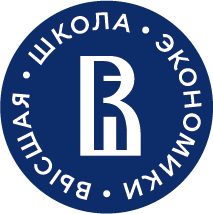 Журнал педагога
заполняет после проведения каждого занятия!
Итоговый отчет педагога по результатам апробации парциальной программы и дидактических материалов
Отчет образовательной организации
заполнение апробационных форм
Сводный отчет региона
КООРДИНАЦИЯ  И КОНСУЛЬТАНЦИОННАЯ ПОДДЕРЖКА АПРОБАЦИИ
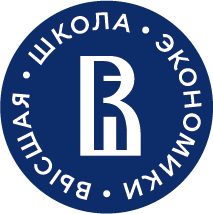 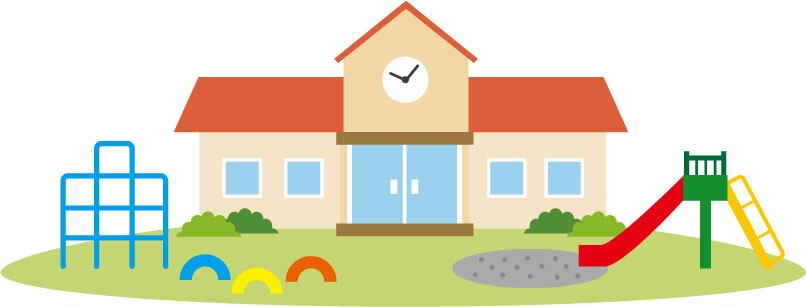 контроль, координация и обеспечение следования участниками и образовательными организациями всех этапов апробации;
консультационная поддержка;
обобщение информации о проведении апробации
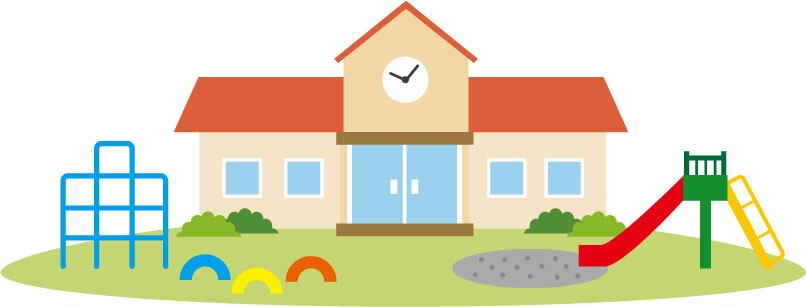 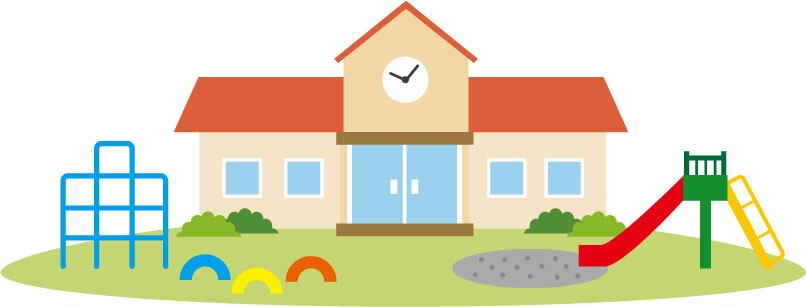 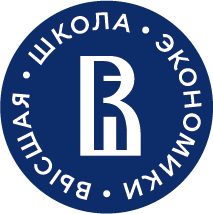